Всероссийский форум
«Рефлексивная школа для ученика и учителя»
Мастер-класс
Новикова Мария Эдуардовна
Станция: «Мои мечты»
Ведущий станции:
Новикова Мария Эдуардовна, 
учитель русского языка и литературы
2
Рефлексивная сессия «Мои мечты»7 класс
3
Структура рефлексивной сессии
4
Ролики-ледоколы
Рефлексия итогов прошлой сессии при помощи видеоролика «Мои мечты», снятого на всех этапах предыдущей сессии, 
и награждения наиболее активных участников сессии звездочками.
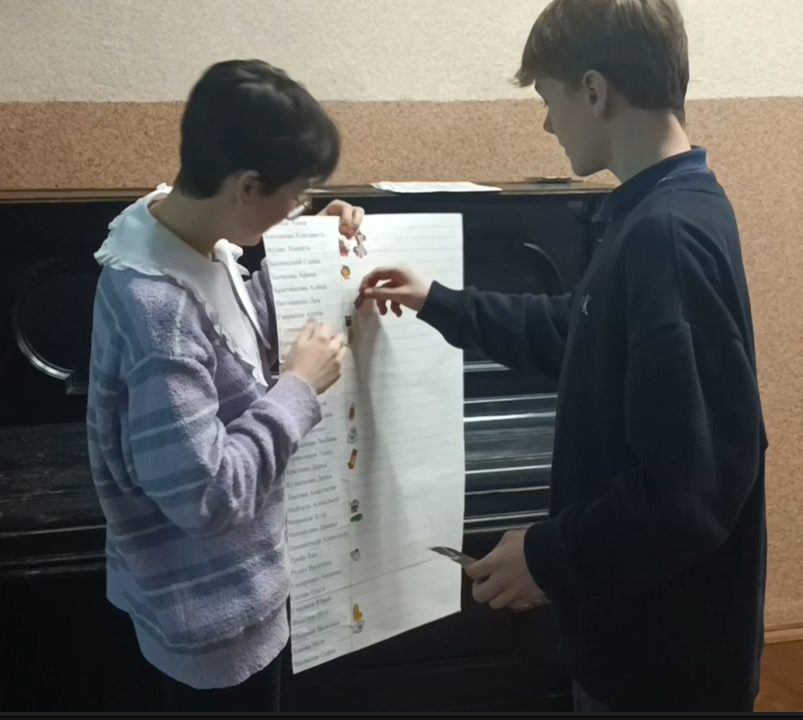 5
Разминка. Методика «Пирамида мечтаний»
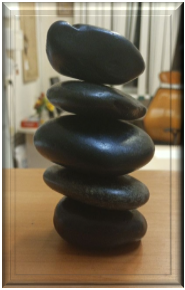 6
Мостик из прошлой сессии. Методика «Мой личный мотиватор»
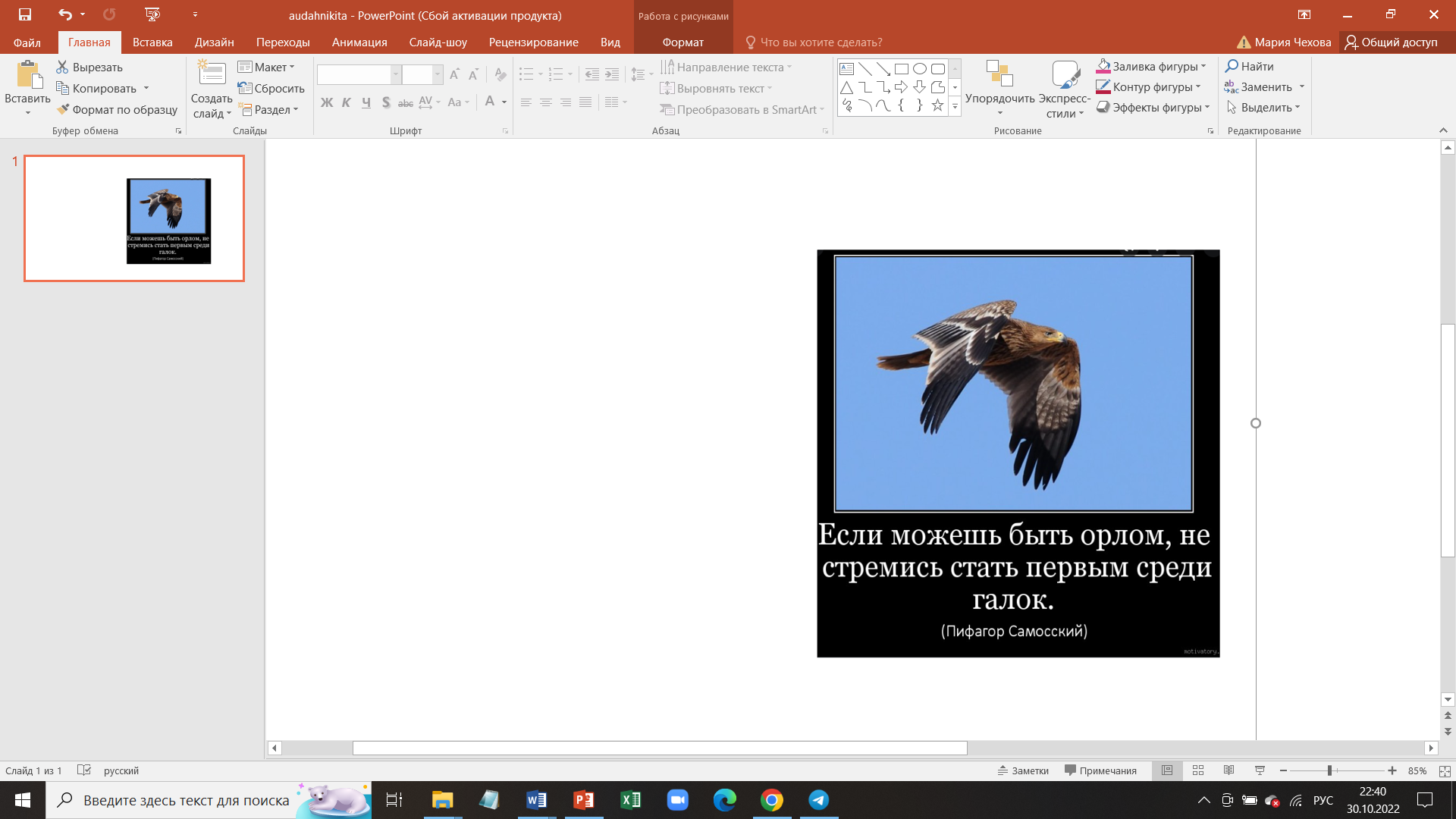 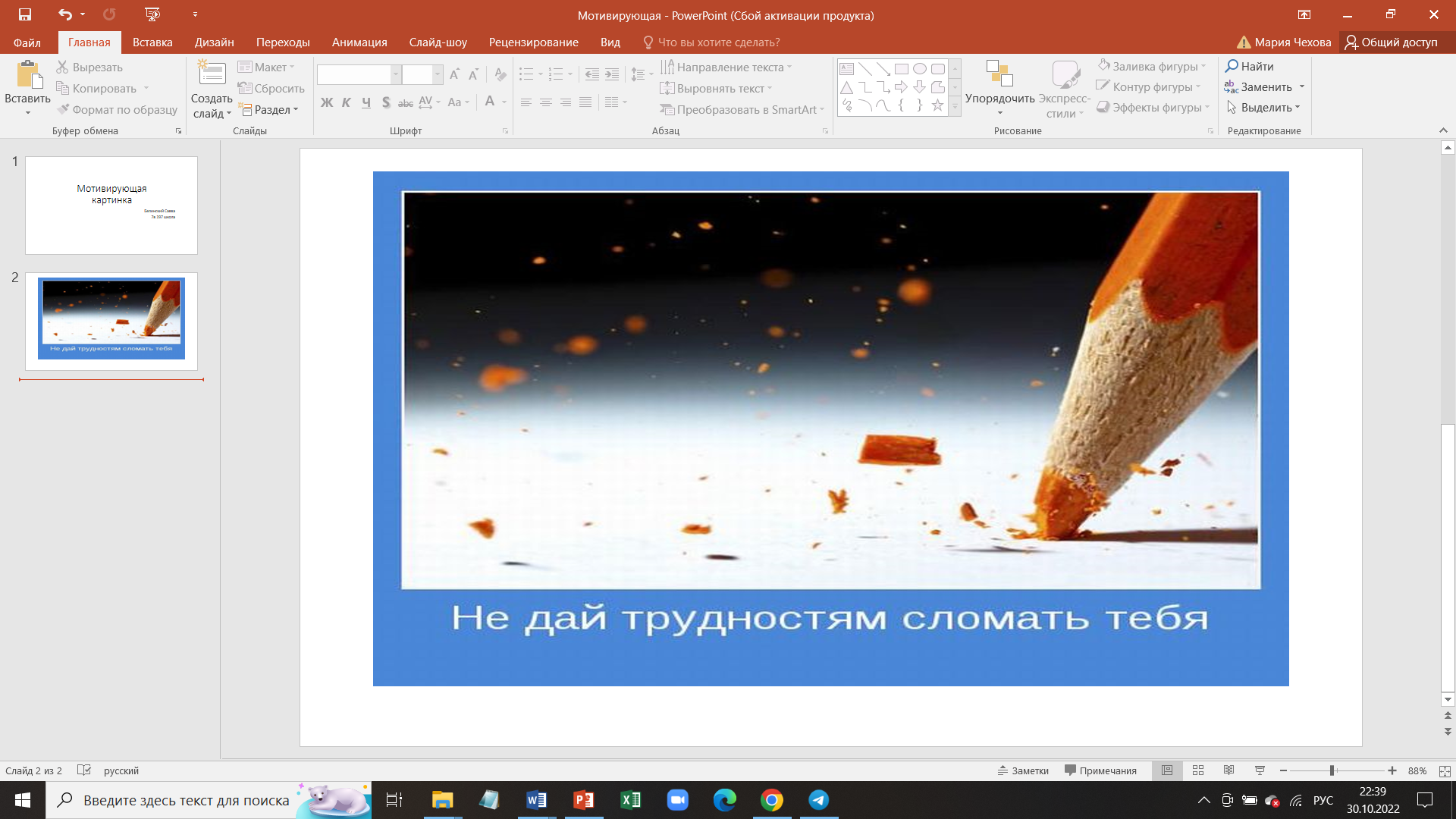 7
Метафорический этап аналогий и сторителлинга
Просмотр мультфильма «Мечта и цель»
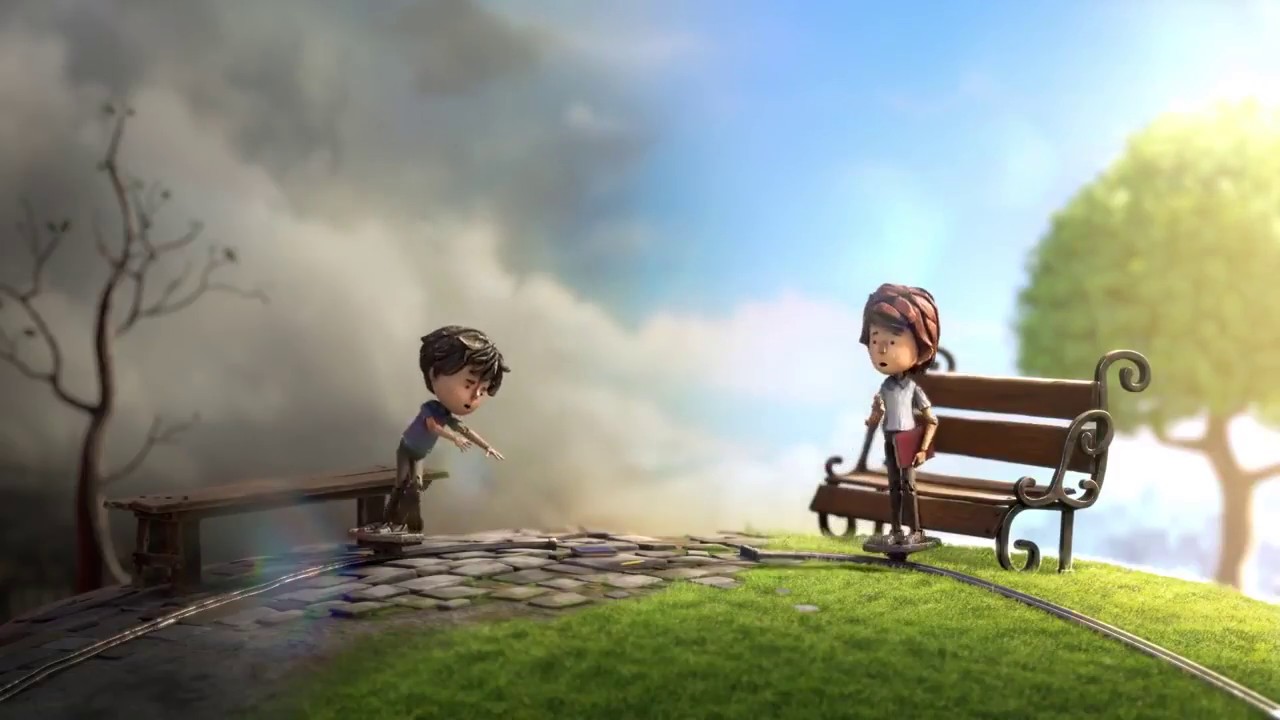 8
1 этап по Колбу. Методика «Коллаж мечтаний»
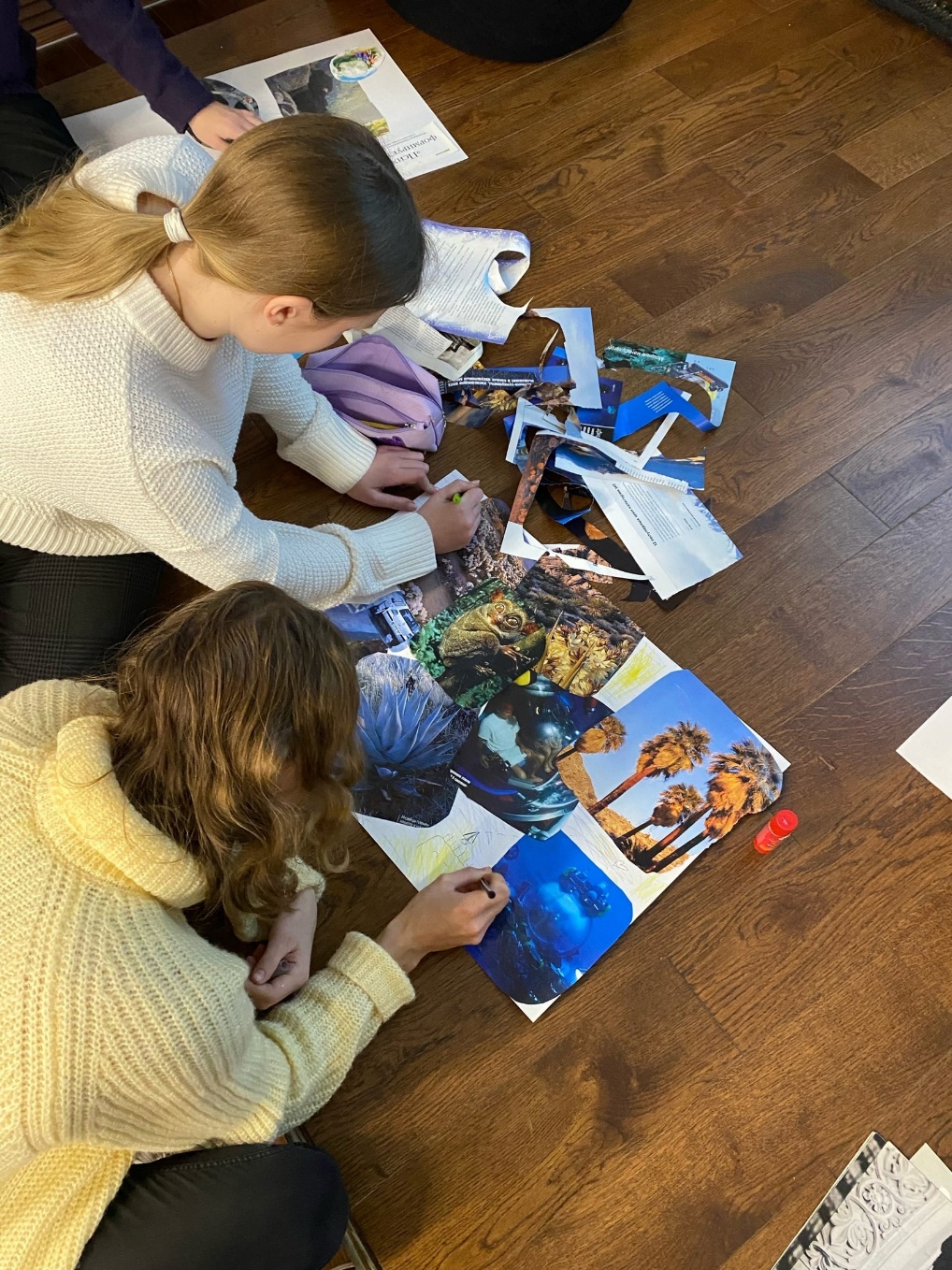 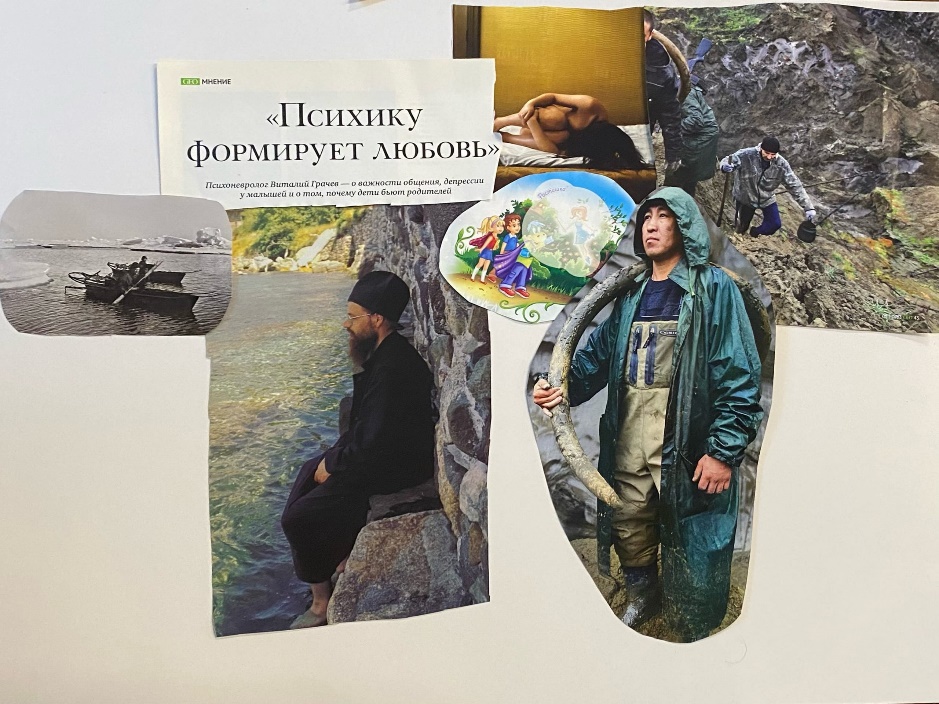 9
2 этап по Колбу. Презентация коллажей
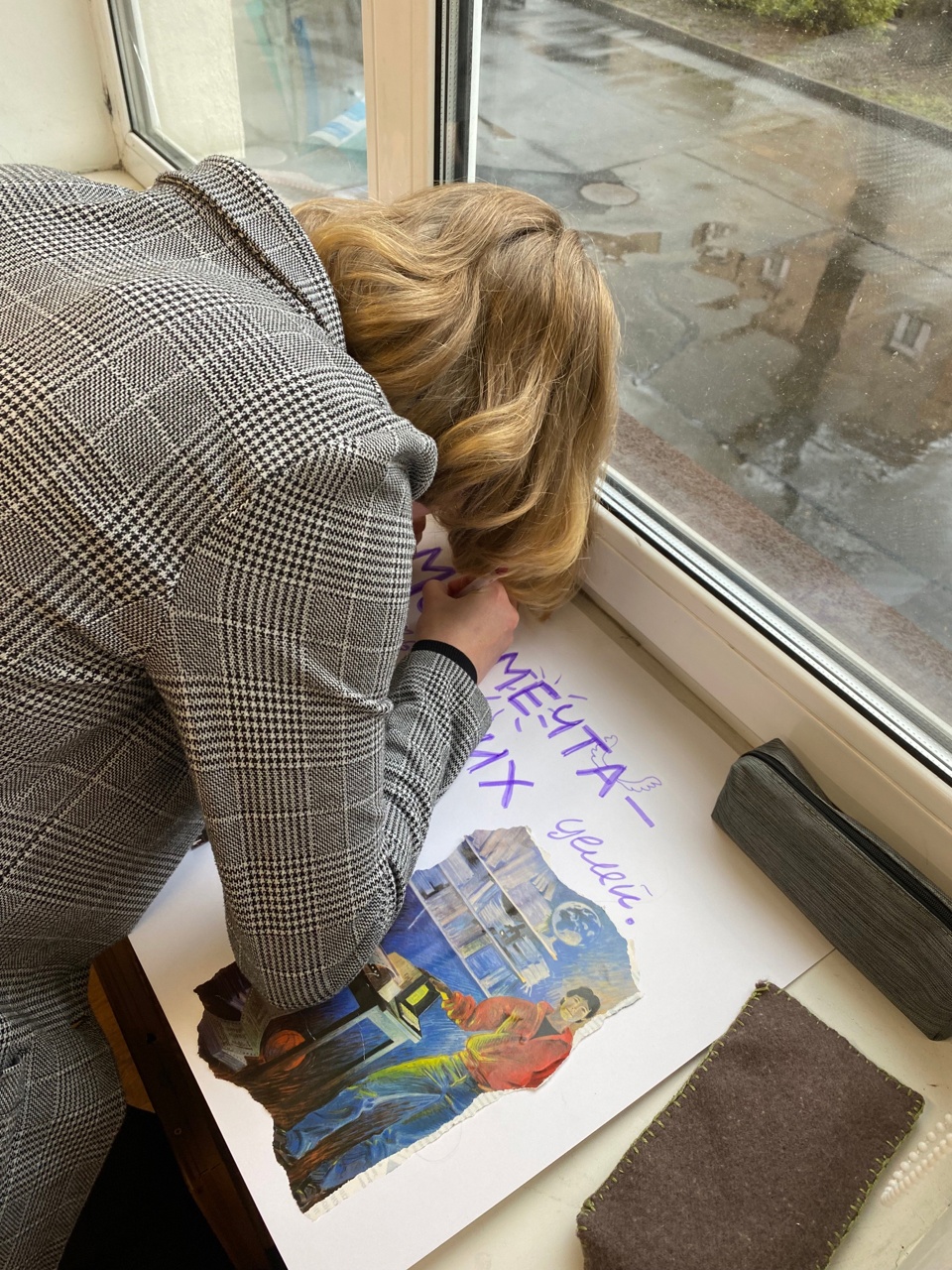 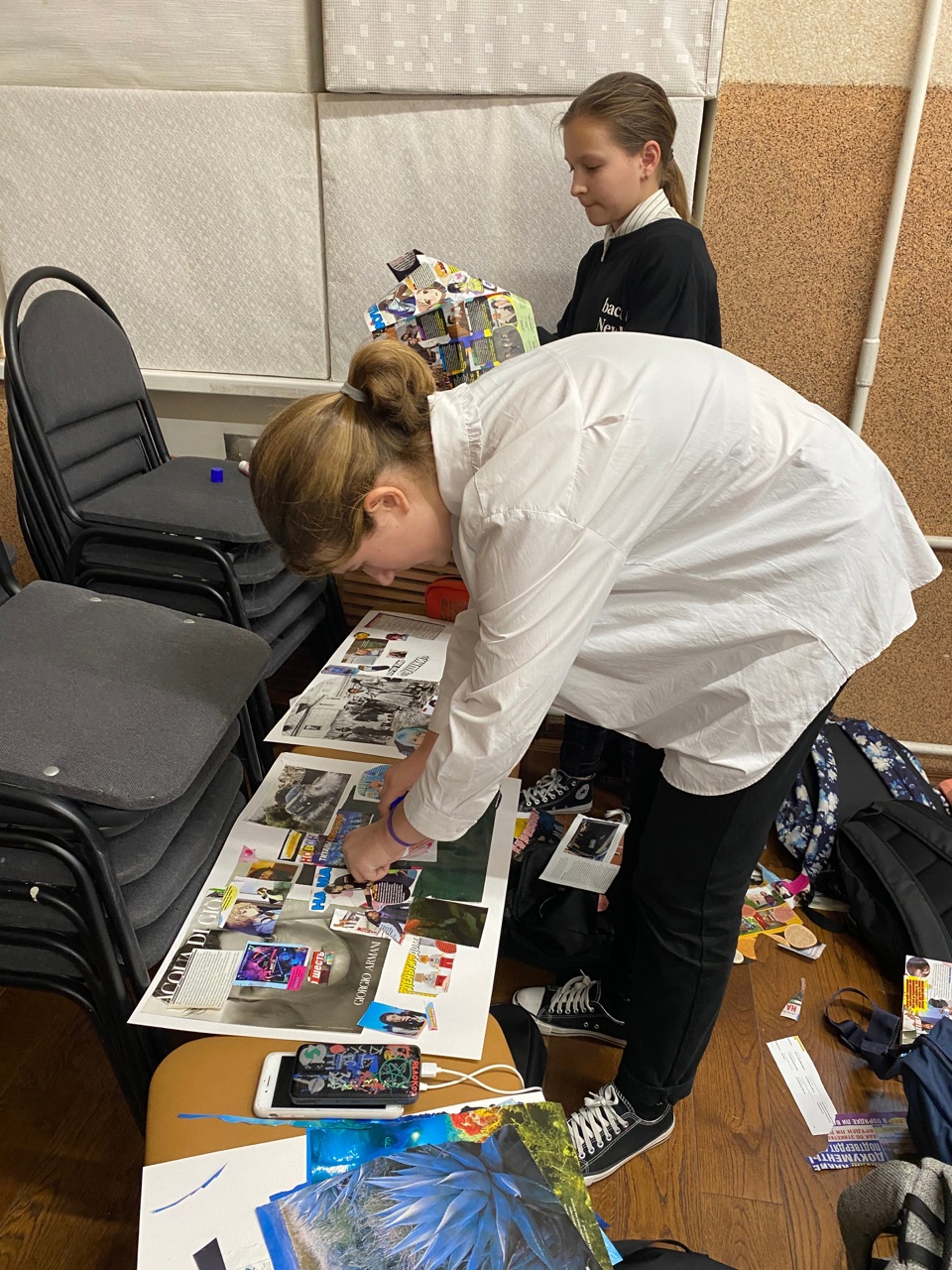 10
3 этап по Колбу. Теория «В чем разница между мечтой и целью?»
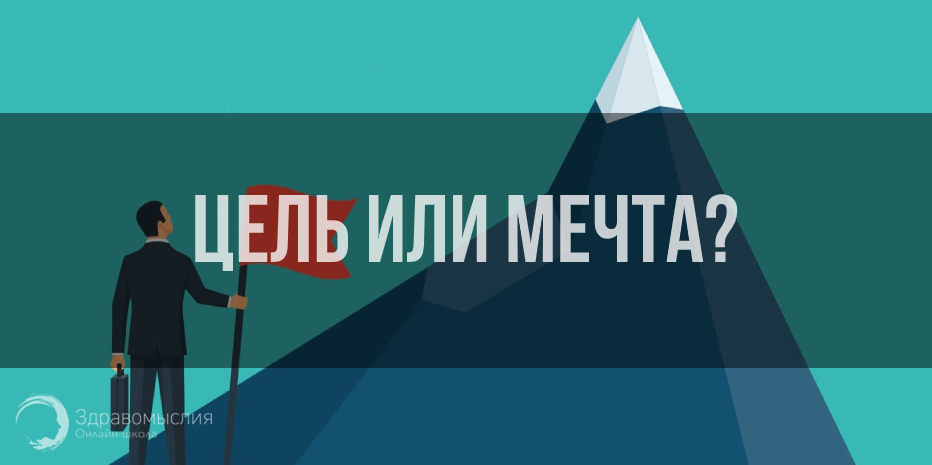 Мечта – это «прыгнуть выше головы», это желание чего-то, что невозможно получить сейчас.
Мечтания вселяют уверенность и придают глубокий смысл нашей повседневной жизни.
Мечта может стать целью.
11
4 этап по Колбу. Методика «Коллаж мечтаний»
Участники сессии дорабатывают свои коллажи, отвечая на вопрос: «Что меня приближает к исполнению мечты и что отдаляет?»
12
Мостик к следующей встрече. Домашнее задание к альтернативной сессии: прочитать роман «Поллианна»
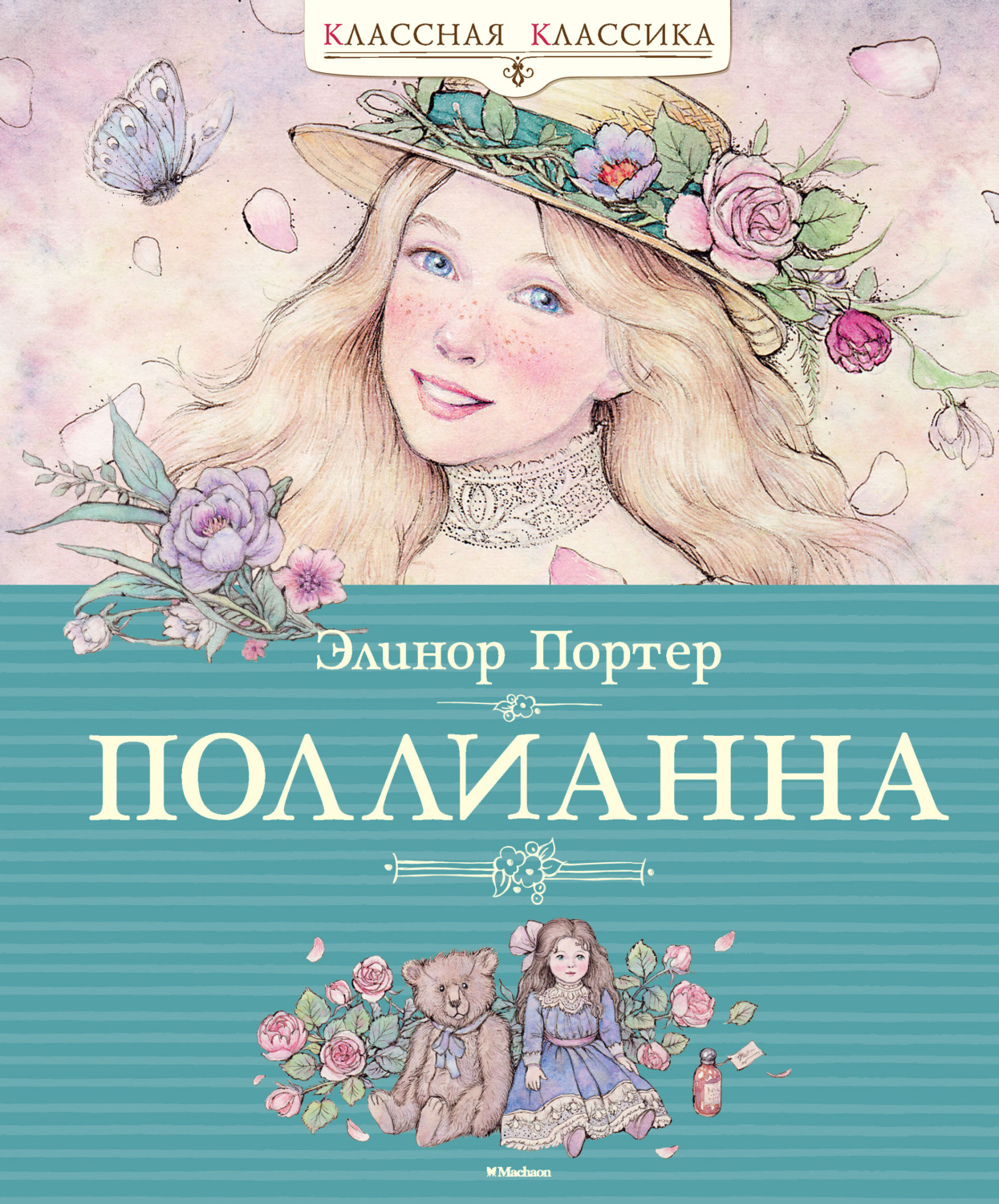 13
Рефлексия по поводу результатов сессии. Методика «Рефлексивный экран»
«Я узнал, что мечта и цель не одно и то же»

«Меня удивило, что мои одноклассники умеют ставить перед собой цели и знают, как их достичь» 

«Я понял, что мне нужно больше стараться, чтобы превратить свою мечту в цель»

«Больше всего мне запомнилось выступление Арины и Полины»
14
Карта рефлексивной сессии
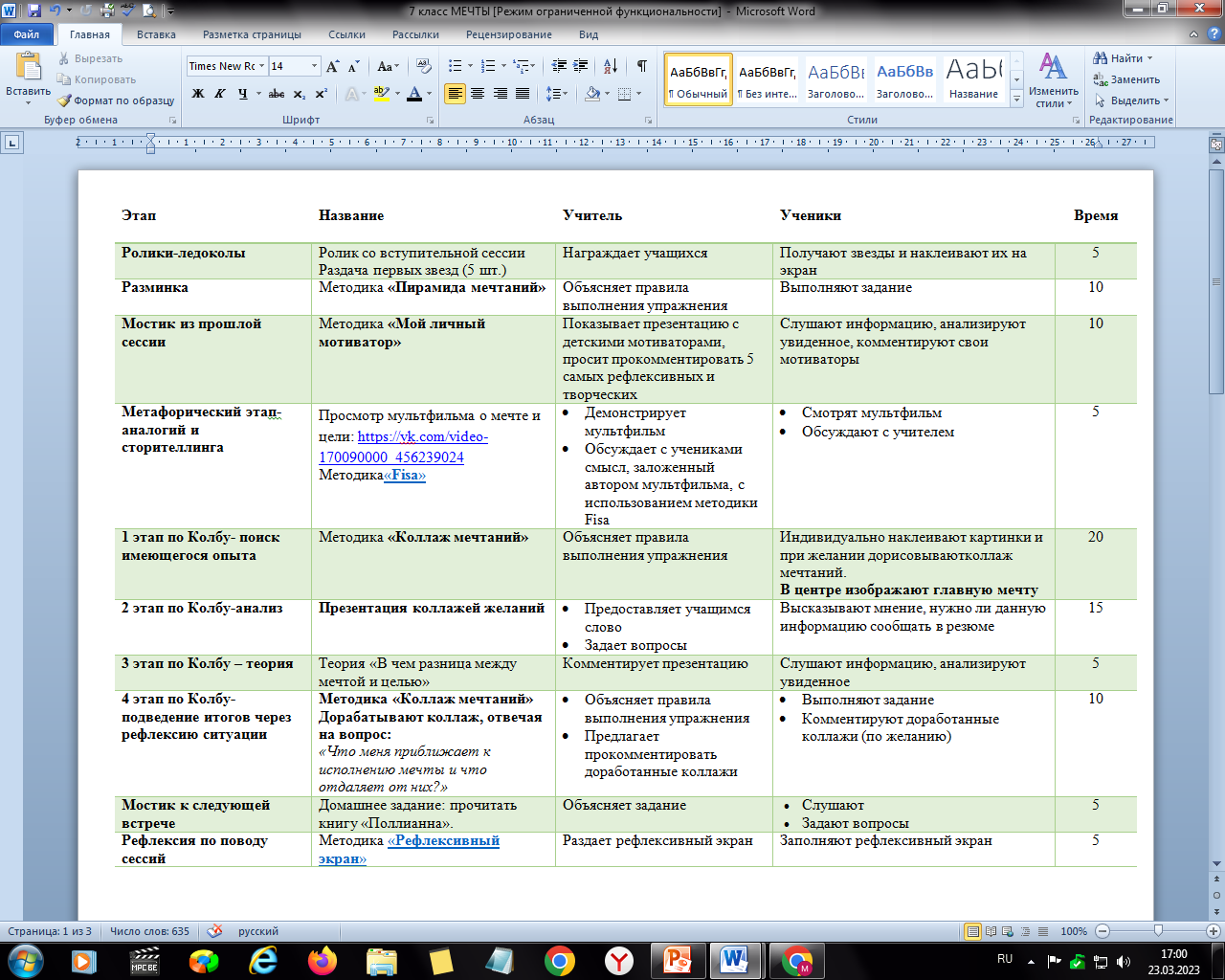 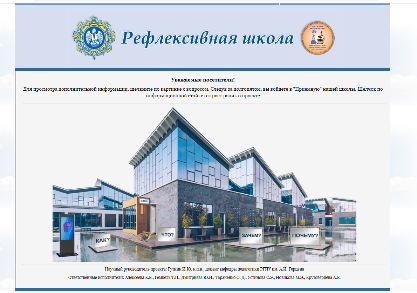 15
Спасибо за внимание!
16